স্বাগতম
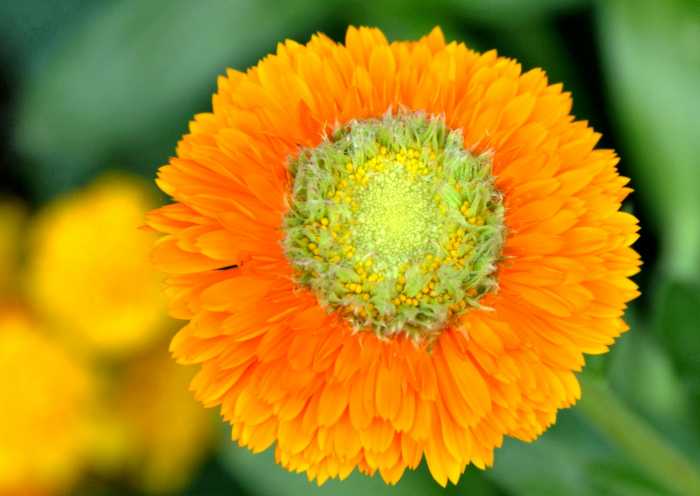 [Speaker Notes: প্রদত্ত চিত্র দ্বারা শুভেচ্ছা বিনিময়ের মাধ্যমে শ্রেণিতে পাঠের পরিবেশ সৃষ্টি করা যেতে পারে।]
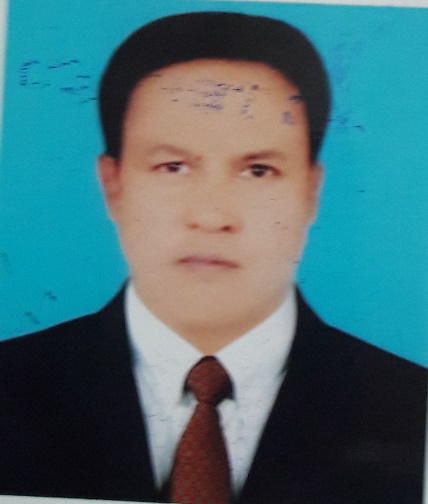 শিক্ষক পরিচিতি
মোঃআনিছুর রহমান(সবুজ)
সহকারী শিক্ষক
গোড়ল দাখিল মাদরাসা 
কালীগঞ্জ,লালমনিরহাট। 
মোবাইল-০১৭২৩৩১৪১৩৮
মেইল-shabujnamuri@gmail.com
পাঠ পরিচিতি
শ্রেণিঃ অষ্টম
বিষয়ঃ গণিত
অধ্যায়ঃ 3
নামঃ পরিমাপ 
বিষয়বস্তুঃ ক্ষেত্রফল পরিমাপ
[Speaker Notes: স্লাইডটি হাইড করে রাখা হয়েছে।]
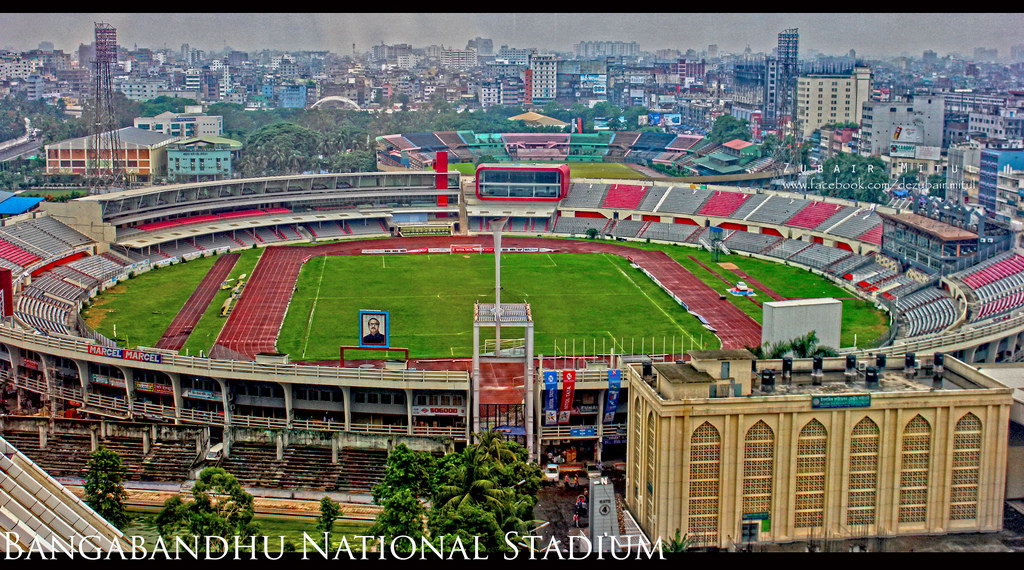 [Speaker Notes: স্টেডিয়ামটির আকার কেমন? খেলার মাঠটি কেমন? আকৃতি কেমন? মাঠের পরিমাপ কী দ্বারা প্রকাশ করা হয়? প্রশ্ন করে শিক্ষার্থীদের নিকট থেকে বিভিন্ন আকার জেনে পাঠের অনুকুল পরিবেশ সৃষ্টি জরা যেতে পারে।]
পাঠ শিরনাম
ক্ষেত্রফল পরিমাপ
[Speaker Notes: টেবিলের চিত্রটি দেখিয়ে নির্ধারিত প্রশ্ন করে  আজকের পাঠ ঘোষণা করা যেতে পারে।]
শিখনফল
এই পাঠ শেষে শিক্ষার্থীরা-
1। ক্ষেত্রফল পরিমাপের নিয়ম ব্যাখ্যা করতে পারবে;
২। ক্ষেত্রফল পরিমাপের এককগুলো উল্লেখ করতে পারবে;
৪। ক্ষেত্রফল পরিমাপে আন্তঃসম্পর্ক বর্ণনা করতে পারবে;
৫। বিভিন্ন ক্ষেত্রের ক্ষেত্রফল নির্ণয় করতে পারবে।
[Speaker Notes: স্লাইডটি হাইড করে রাখা হতে পারে অথবা দেখানো যেতে পারে।]
আয়তক্ষেত্র
বর্গক্ষেত্র
নির্দিষ্ট সীমারেখা দ্বারা আবদ্ধ স্থান হলো ক্ষেত্র এবং এই ক্ষেত্রের
 পরিমাপকে ক্ষেত্রফল বলে।
বর্গাকার ক্ষেত্রের ক্ষেত্রফল = দৈর্ঘ্য×প্রস্থ (দৈর্ঘ্য=প্রস্থ) = (বাহু)২
আয়তকার ক্ষেত্রের ক্ষেত্রফল = দৈর্ঘ্য × প্রস্থ
ত্রিভুজক্ষেত্র
উচ্চতা
ভূমি
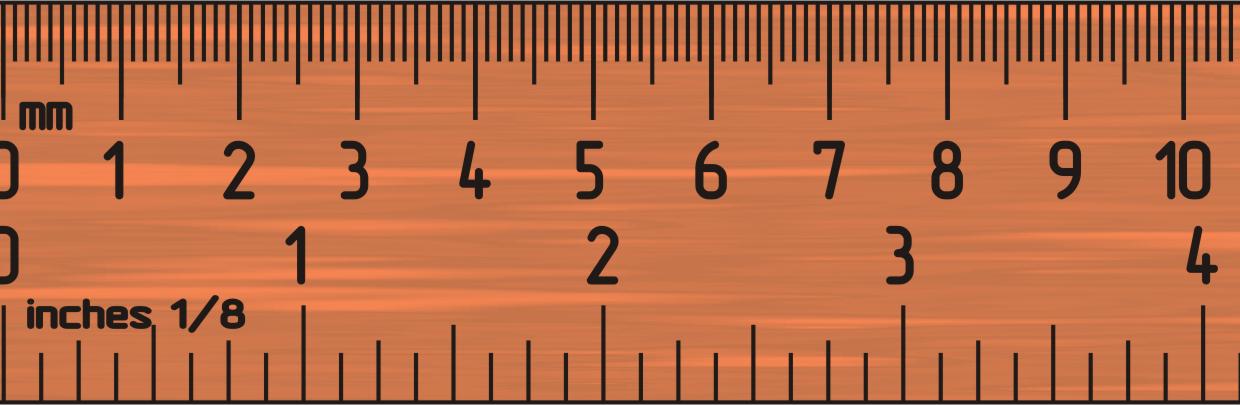 ১ ইঞ্চি = কত সেঃমিঃ?
১ ইঞ্চি = ২.৫৪সেঃমিঃ
১ বর্গইঞ্চি = কত বর্গসেঃমিঃ?
১ বর্গইঞ্চি = ৬.৪৫ বর্গসেঃমিঃ
[Speaker Notes: শিক্ষক প্রদত্ত চিত্রটি দেখিয়ে আয়তক্ষেত্রের ক্ষেত্রফল নির্ণয় ও ইঞ্চি ও সেন্টিমিটারের সম্পর্ক শিক্ষার্থঈদের দ্বারা বোর্ডে লেখাতে পারেন।]
ক্ষেত্রফল পরিমাপে মেট্রিক, ব্রিটিশ ও দেশীয় পদ্ধতির সম্পর্ক
১। ১ বর্গইঞ্চি    =   ৬.৪৫ বর্গসেন্টিমিটার(প্রায়)
২। ১ বর্গফুট     =   ৯২৯ বর্গসেন্টিমিটার(প্রায়)
৩। ১ বর্গগজ     =   ০.৮৪ বর্গমিটার(প্রায়)
4। ১ বর্গমাইল   =   ৬৪০ একর
১। ১ বর্গমাইল          =   ১৯৩৬  বিঘা
২। ১ বিঘা               =   ১৬০০ বর্গগজ
৩। ১ একর              =   ৪৮৪০ বর্গগজ
৪। ১ কাঠা                =   ৭২০ বর্গফুট
১। ১ বর্গসেন্টিমিটার   =   ০.১৫৫  বর্গইঞ্চি(প্রায়)
২। ১ বর্গমিটার         =   ১০.৭৬ বর্গফুট(প্রায়)
৩। ১ হেক্টর             =   ২.৪৭ একর(প্রায়)
[Speaker Notes: মেট্রিক, ব্রিটিশ  ও স্থানীয় পদ্ধতির সম্পর্ক শিক্ষক উল্লেখ করতে পারেন এবং শিক্ষার্থীদের দ্বারা বোর্ডে লেখাতে পারেন।]
একক কাজ
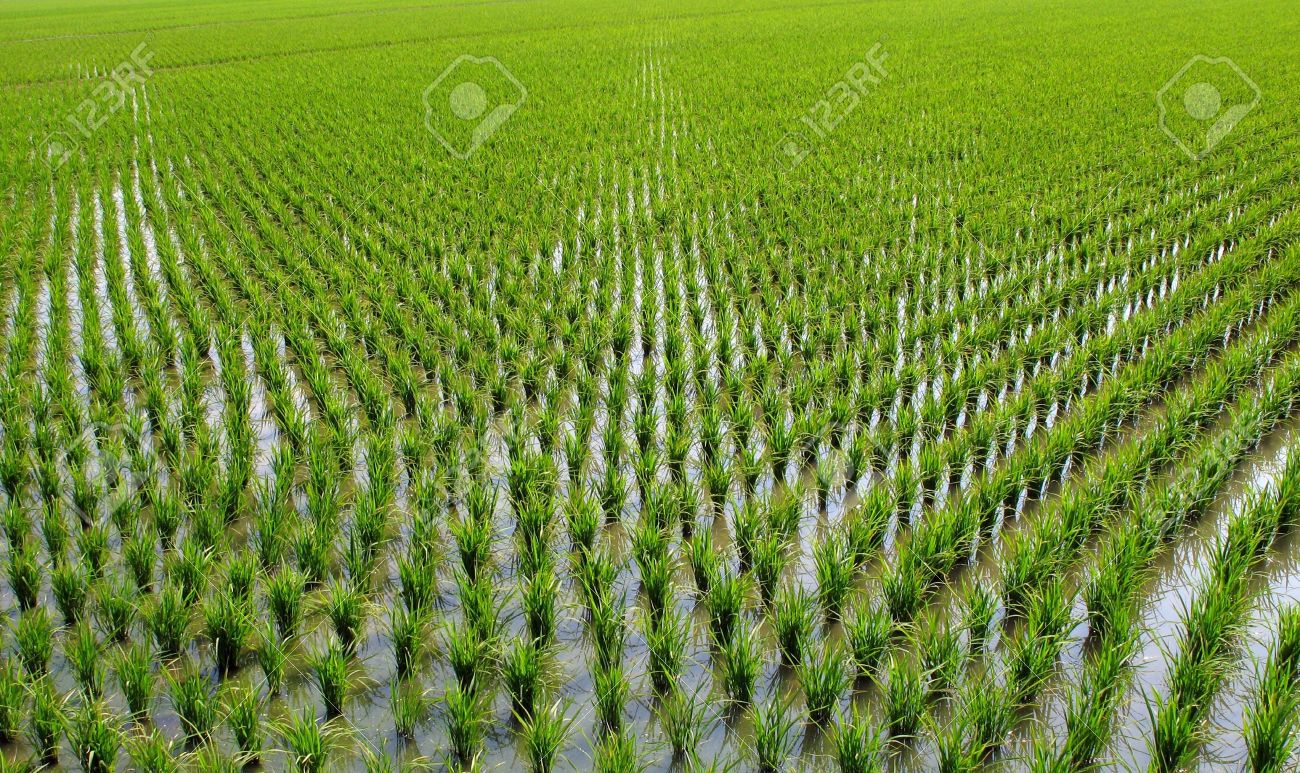 আয়তকার জমির  দৈর্ঘ ৬০মিটার এবং
 প্রস্থ ৩০মিটার হলে ক্ষেত্রফল কত বর্গফুট?
[Speaker Notes: সমস্যাটি সমাধানের জন্য ২ মিনিট দেয়া যেতে পারে। শিক্ষক সঠিক সমাধান শিক্ষার্থী দ্বারা বোর্ডে নির্ণয় করতে সহায়তা করতে পারেন। উত্তরঃ১৯৩৬৮ বর্গফুট]
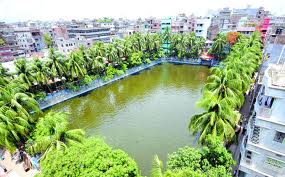 পাড়সহ একটি পুকুরের  দৈর্ঘ্য ৬০ মিটার ও প্রস্থ ৪০ মিটার।
যদি পুকুরের প্রত্যেক পাড়ের বিস্তার ৩ মিটার হয়, তবে
পুকুরের পরিসীমা এবং পুকুর পাড়ের ক্ষেত্রফল কত ?
[Speaker Notes: শিক্ষক বোর্ড ব্যবহার করে শিক্ষার্থীদের দ্বারা সমস্যাটির সমাধান করার সহায়তা করতে পারেন।]
দলীয় কাজ
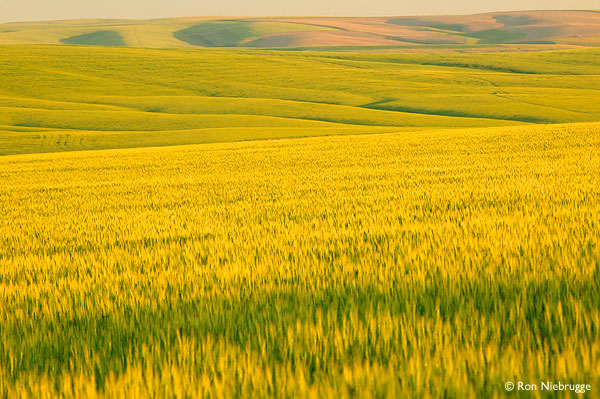 একটি গম ক্ষেতের দৈর্ঘ্য ১০০গজ, প্রস্থ ৮০ গজ। ক্ষেতের ঠিক মাঝে
 আড়াআড়িভাবে ২ গজ প্রশস্থ রাস্তা আছে। 
১। গম ক্ষেতের পরিসীমা কত মিটার?
২। গম ক্ষেতের ক্ষেত্রফল কত বর্গমিটার?
৩। রাস্তা দুটির ক্ষেত্রফল কত বর্গমিটার?
[Speaker Notes: সময়----৮ মিনিট। দলীয় উপস্থাপনের পর প্রয়োজনে শিক্ষক শিক্ষার্থী দ্বারা সঠিক সমাধান বোর্ডে নির্ণয় করতে সহায়তা করতে পারেন।]
মূল্যায়ন
১। আয়তকার ক্ষেত্রের ক্ষেত্রফল = ?
  (ক) দৈর্ঘ্য+প্রস্থ  (খ) দৈর্ঘ্য×প্রস্থ  (গ) দৈর্ঘ্য÷প্রস্থ  (ঘ)  দৈর্ঘ্য–প্রস্থ 
২। ক্ষেত্রফলের একক কী ?
  (ক)   গজ      (খ)  মিটার      (গ)  বর্গগজ      ( ঘ)   ঘনমিটার। 
৩। মিটার×মিটার =? 
  (ক)  দ্বিগুণ মিটার   (খ) বর্গমিটার    (গ)  ঘনমিটার    (ঘ)  পূর্ণমিটার  ।
৪। আয়তক্ষেত্রের ক্ষেত্রে-   (i)ক্ষেত্রফল=(দৈর্ঘ্য×প্রস্থ) বর্গএকক।
                                 (ii) ক্ষেত্রফল =(দৈর্ঘ্য×প্রস্থ) একক।
                                 (iii)পরিসীমা=২(দৈর্ঘ্য+প্রস্থ) একক।
 কোনটি সঠিক? (ক) i    (খ) iiওiii      (গ) iওiii     (ঘ) i,iiওiii
[Speaker Notes: সময়-----৫ মিনিট। শিক্ষক সঠিক উত্তর শিক্ষার্থী দ্বারা বোর্ডে লেখাতে পারেন।]
বাড়ির কাজ
১। তোমার বাসার একটি দরজা ও একটি জানালার দৈর্ঘ্য ও প্রস্থ পরিমাপ
    করে ক্ষেত্রফল নির্ণয় কর ।
২।দৈর্ঘ্য ও প্রস্থ মেপে একটি ইটের ছয়টি তলের ক্ষেত্রফল নির্ণয় কর ।
[Speaker Notes: শিক্ষক সমাধান করার প্রাথমিক ধারণা শিক্ষার্থীদের জানাতে পারেন।]
ধন্যবাদ
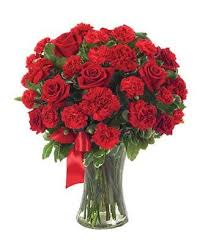 [Speaker Notes: ধন্যবাদ জ্ঞাপনের মাধ্যমে শ্রেণীর কার্যক্রম শেষ করা যেতে পারে।]